2. RMPマーク（黒）　白・薄色背景用
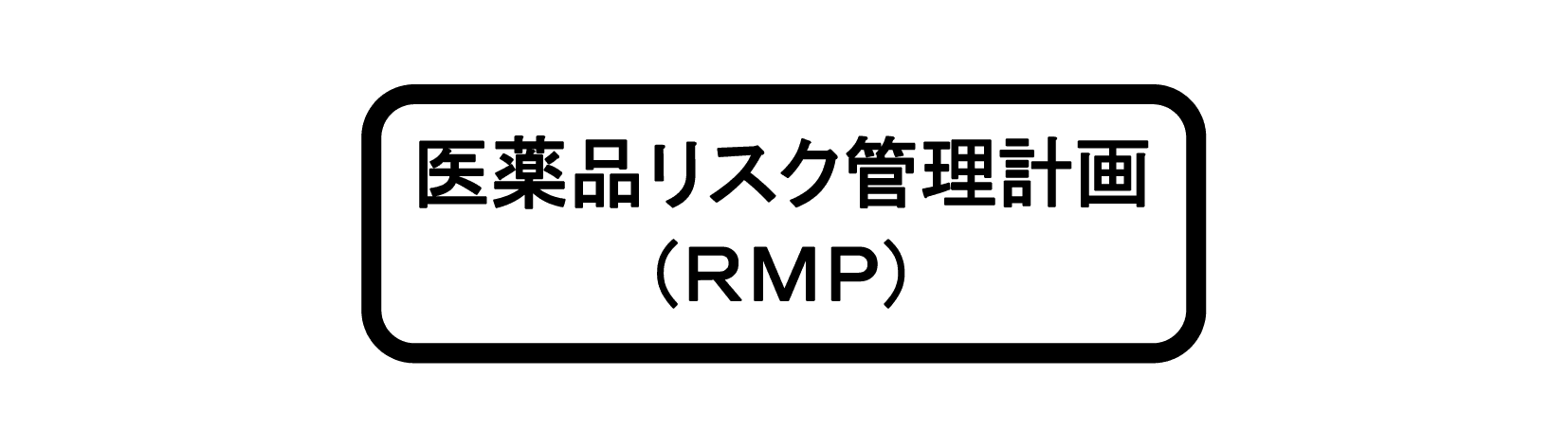 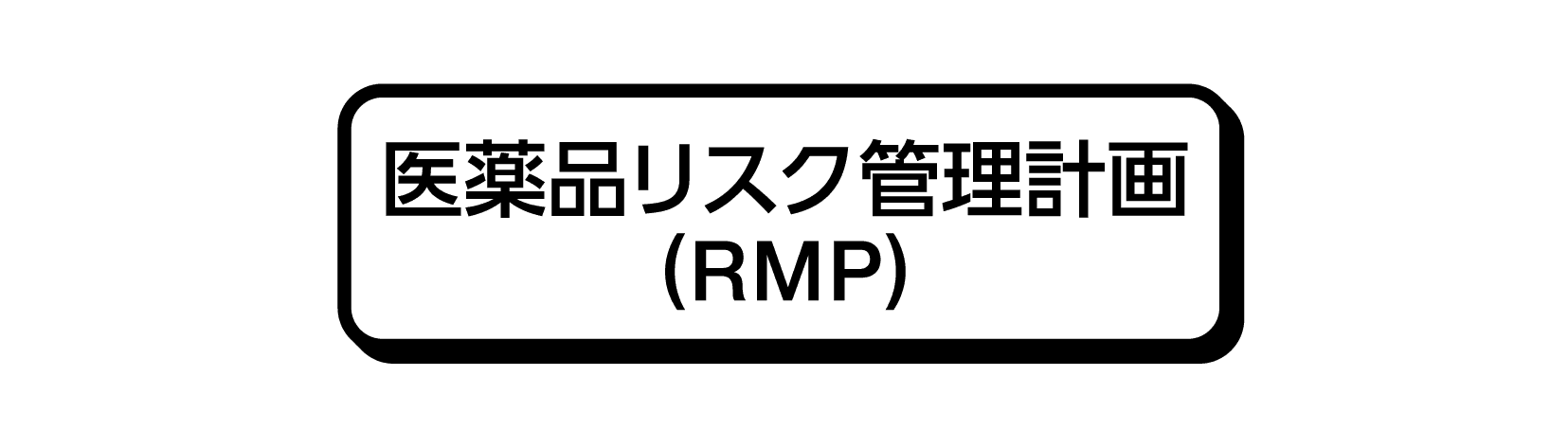 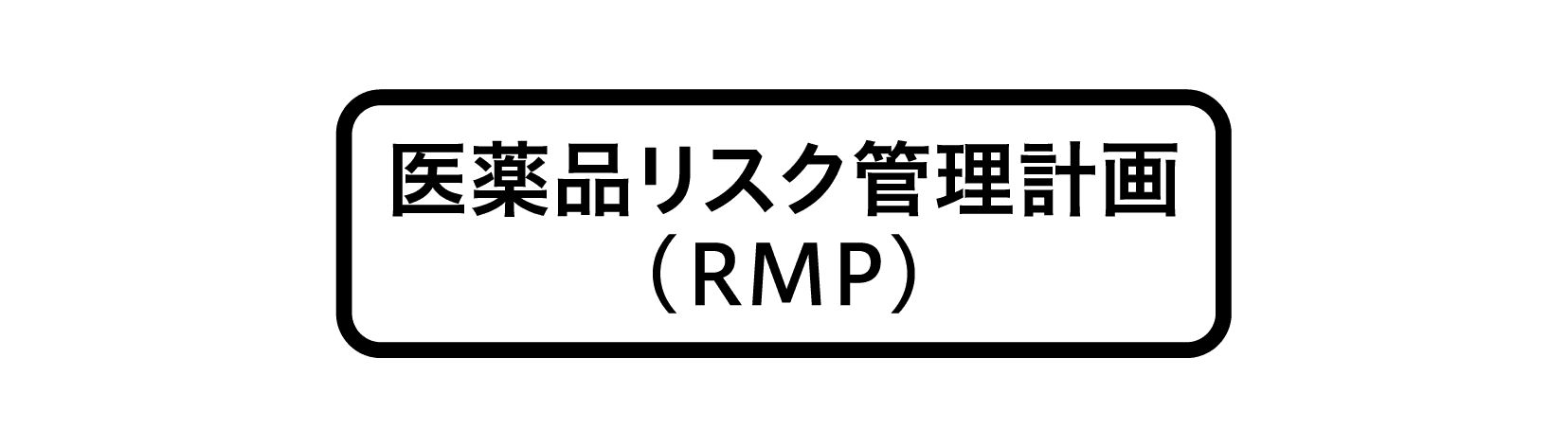 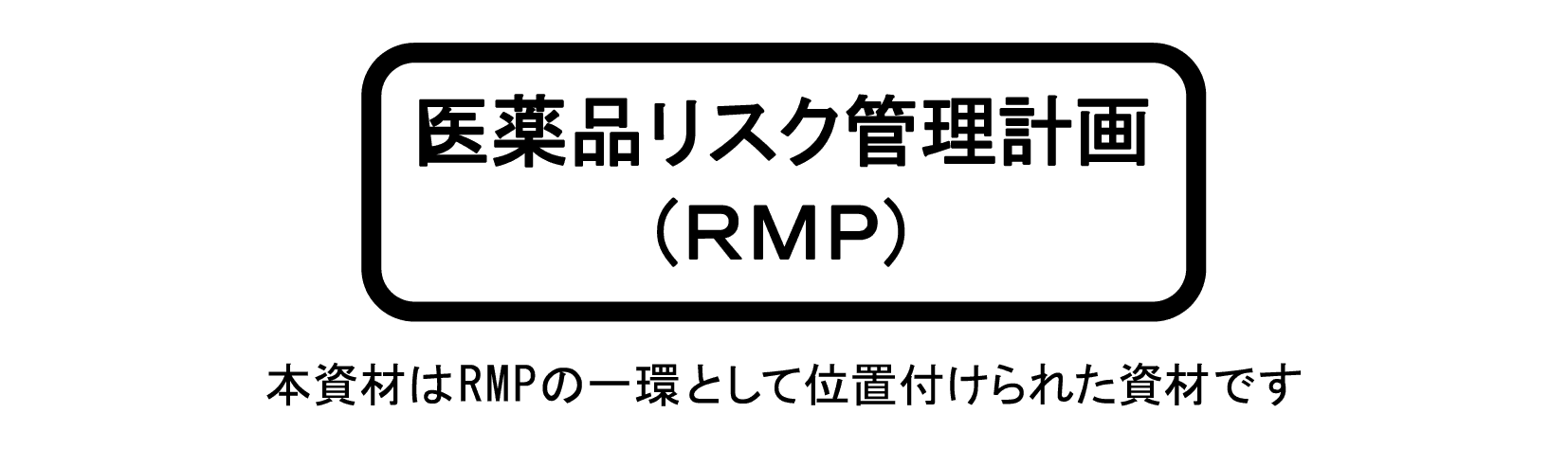 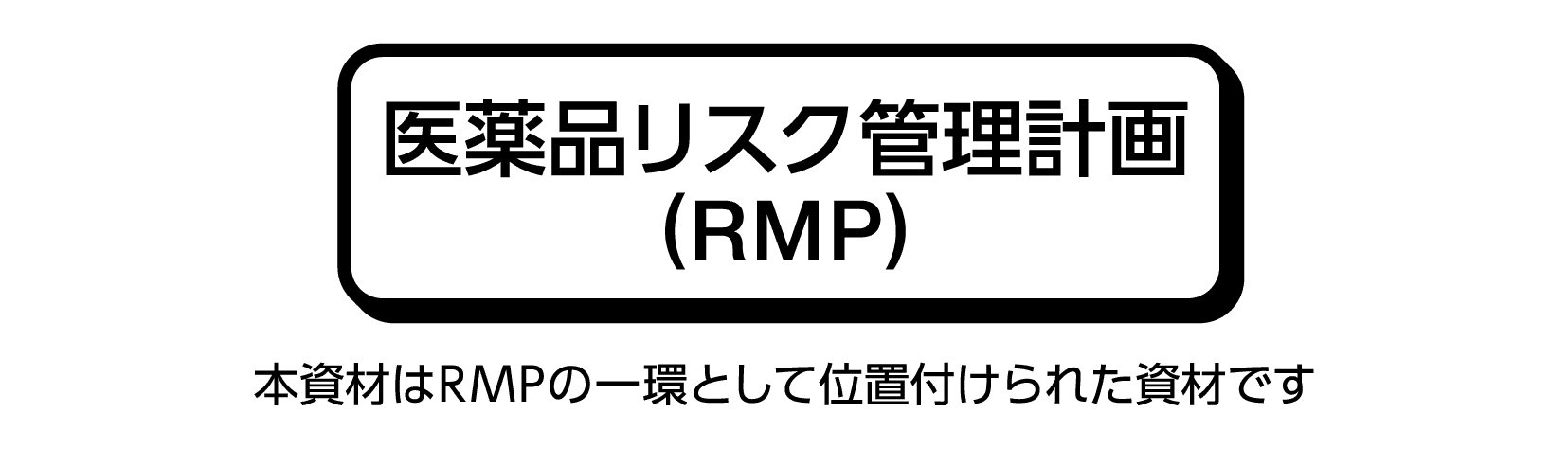 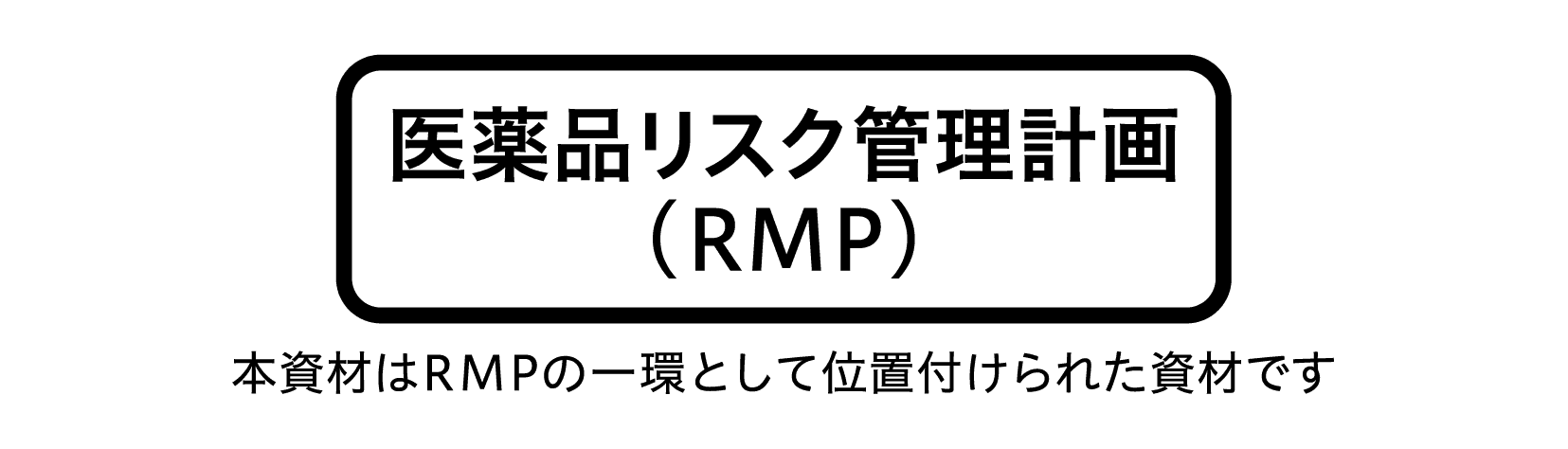 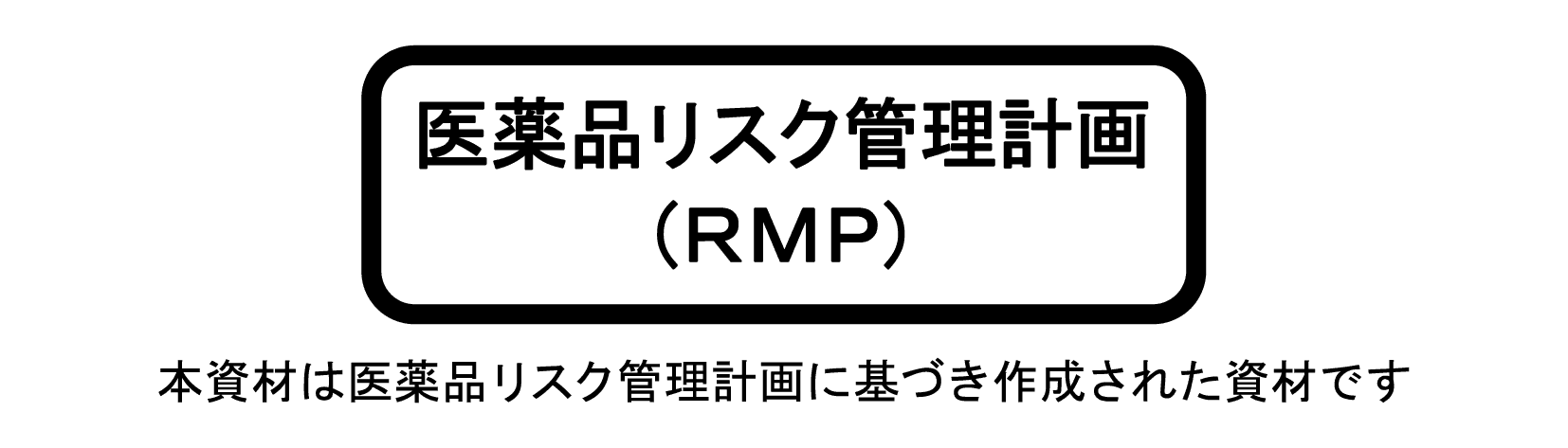 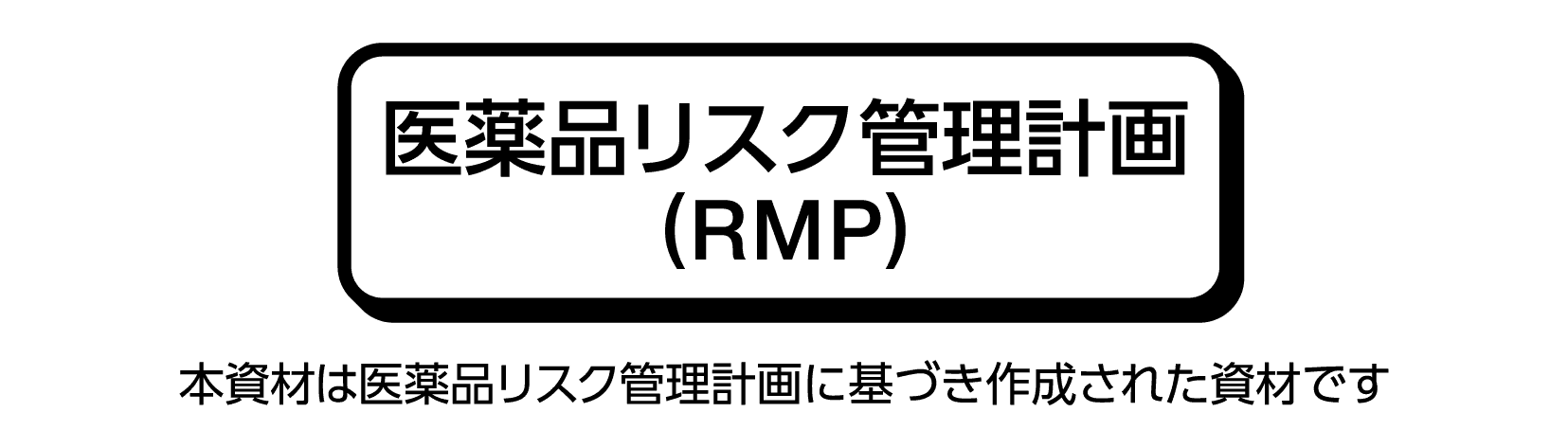 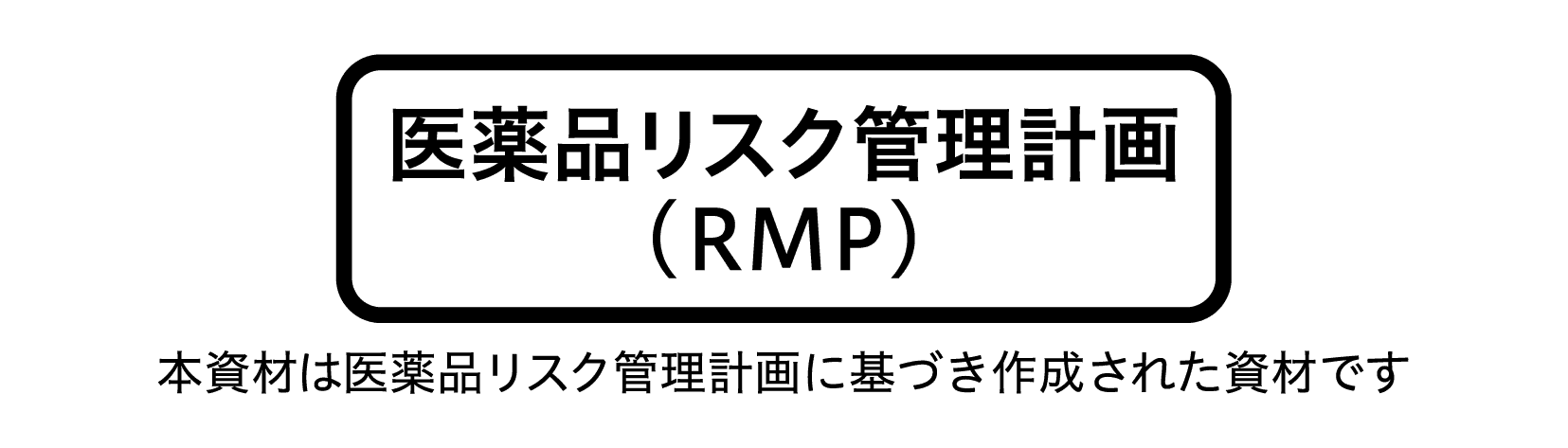 1
※上記はサンプルです。サイズ等は適宜各社判断にてご活用下さい。